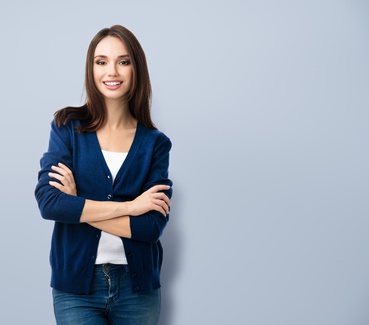 Julie ESCUELANO
Amministrazione
Affari
Lorem ipsum dolor sit amet, consectetur adipiscing elit. 
Lorem ipsum dolor sit amet, consectetur adipiscing elit. Morbi tristique sapien nec nulla rutrum imperdiet.
Lorem ipsum dolor sit amet, consectetur adipiscing elit. 
Lorem ipsum dolor sit amet, consectetur adipiscing elit. Morbi tristique sapien nec nulla rutrum imperdiet.
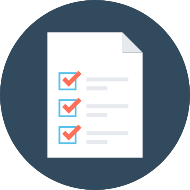 PROFILO
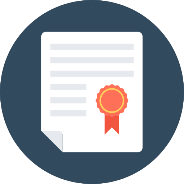 FORMAZIONE
ESPERIENZA
Lorem ipsum dolor sit amet, consectetur adipiscing elit. Morbi tristique sapien nec nulla rutrum imperdiet. Nullam faucibus augue id velit luctus maximus. Interdum et malesuada fames ac ante ipsum primis in faucibus. Etiam bibendum, ante nec luctus posuere, odio enim semper tortor, id eleifend mi ante vitae ex. Sed molestie varius.
2011 – 2012 | POSIZIONE | SOCIETÀ
Lorem ipsum dolor sit amet, consectetur adipiscing elit. Morbi tristique sapien nec nulla rutrum imperdiet. Nullam faucibus augue id velit luctus maximus. Interdum et malesuada fames ac ante ipsum primis in faucibus. 

2011 – 2012 | POSIZIONE | SOCIETÀ
Lorem ipsum dolor sit amet, consectetur adipiscing elit. Morbi tristique sapien nec nulla rutrum imperdiet. Nullam faucibus augue id velit luctus maximus. Interdum et malesuada fames ac ante ipsum primis in faucibus. 

2011 – 2012 | POSIZIONE | SOCIETÀ
Lorem ipsum dolor sit amet, consectetur adipiscing elit. Morbi tristique sapien nec nulla rutrum imperdiet. Nullam faucibus augue id velit luctus maximus. Interdum et malesuada fames ac ante ipsum primis in faucibus.
2012 – LAUREA – UNIVERSITÀ 
Lorem ipsum dolor sit amet, consectetur adipiscing elit. Morbi tristique sapien nec nulla rutrum.


2012 – LAUREA – UNIVERSITÀ 
Lorem ipsum dolor sit amet, consectetur adipiscing elit. Morbi tristique sapien nec nulla rutrum.


2012 – LAUREA – UNIVERSITÀ 
Lorem ipsum dolor sit amet, consectetur adipiscing elit. Morbi tristique sapien nec nulla rutrum
CONTATTI
000 111 333
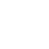 12 Street Name
Roma
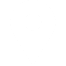 name@mail.com
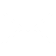 Facebook.com/name
Linkedin.com/name
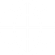 LINGUE
PERSONALITÀ
COMPETENZE
Inglese

Francese

Tedesco
Creativo

Serio

Organizzato
Photoshop CS

PHP MySQL

Google AdWords